Josef sorgt vor

Eine Geschichte zum Nachdenken
- erzählt mit biblischen Erzählfiguren
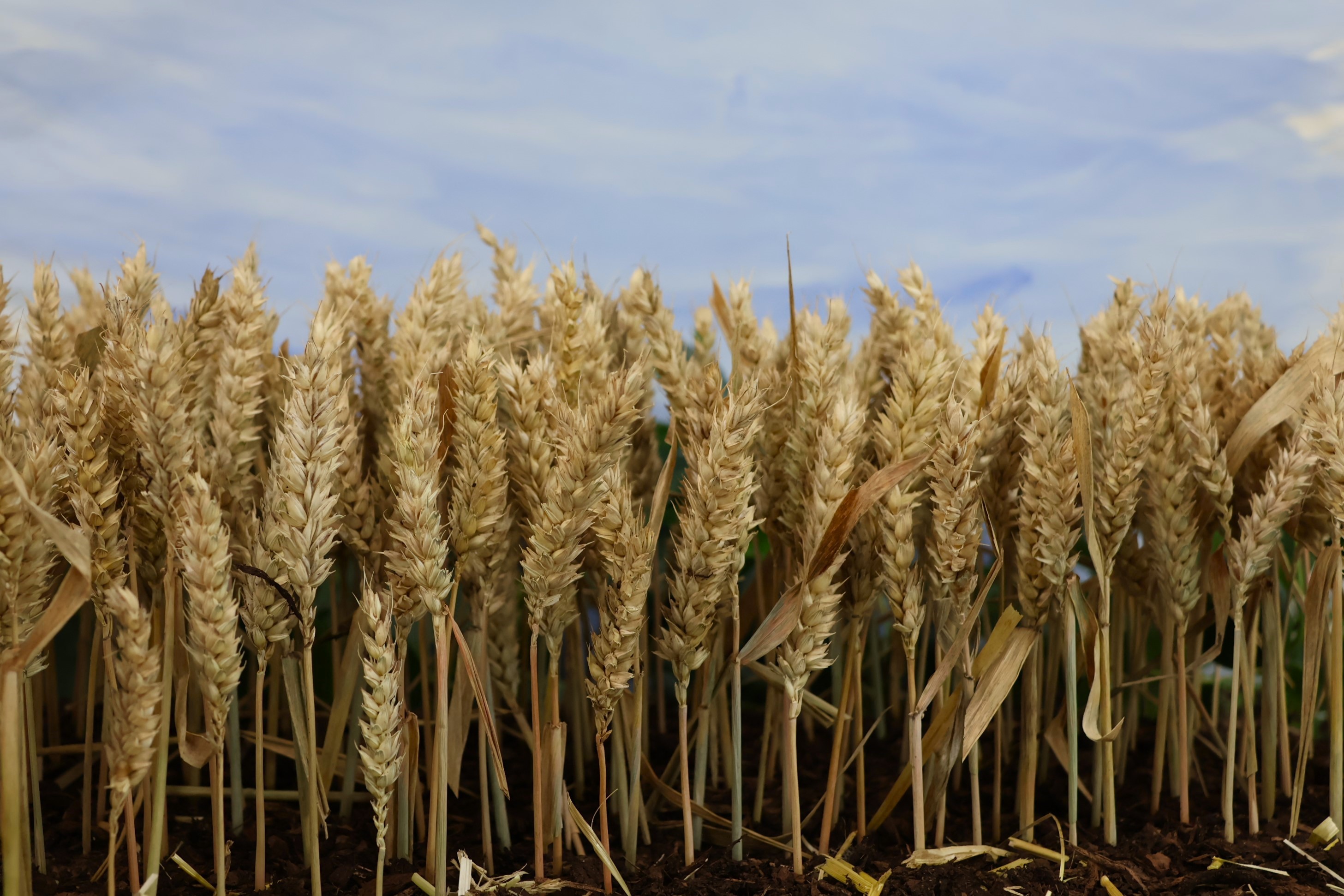 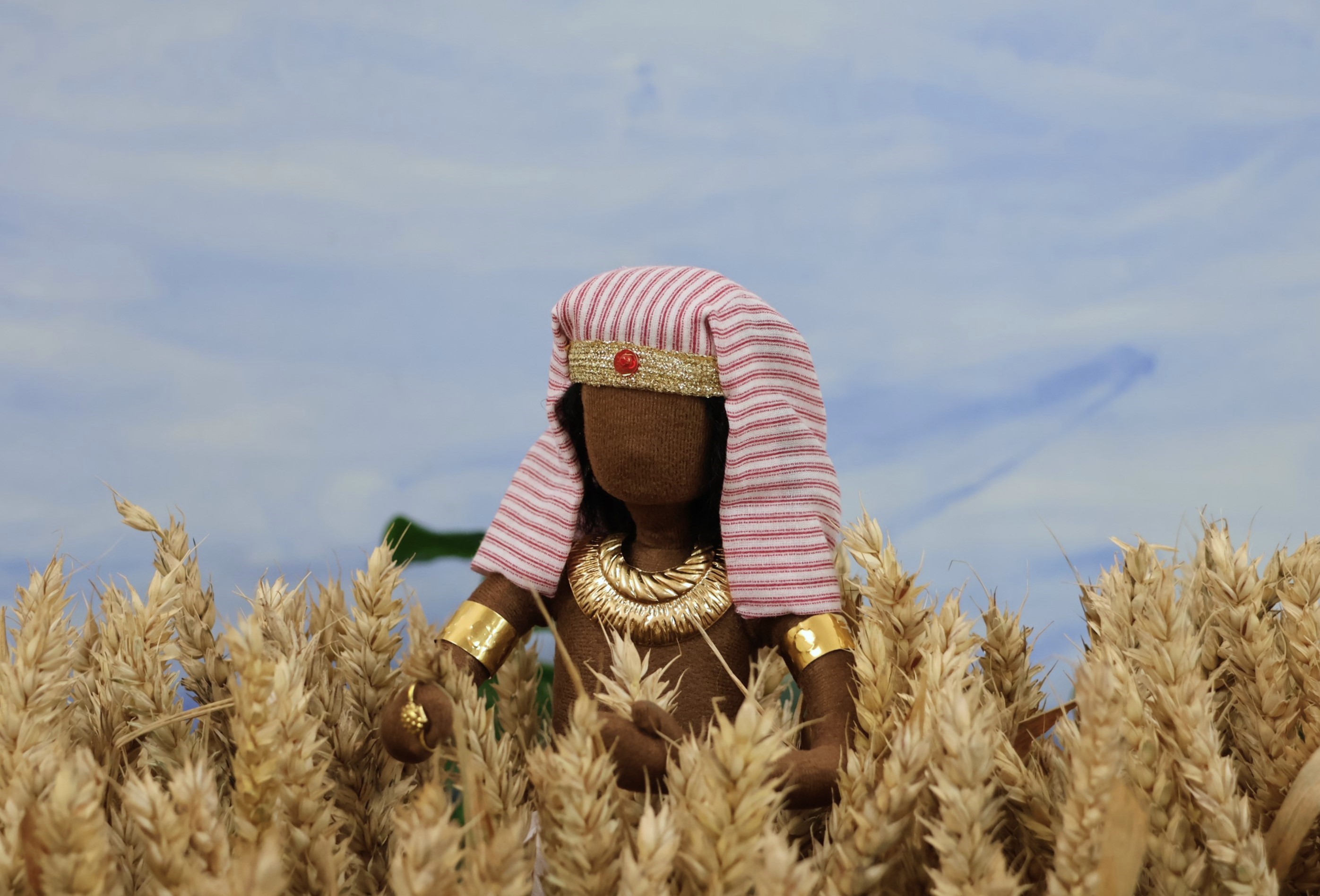 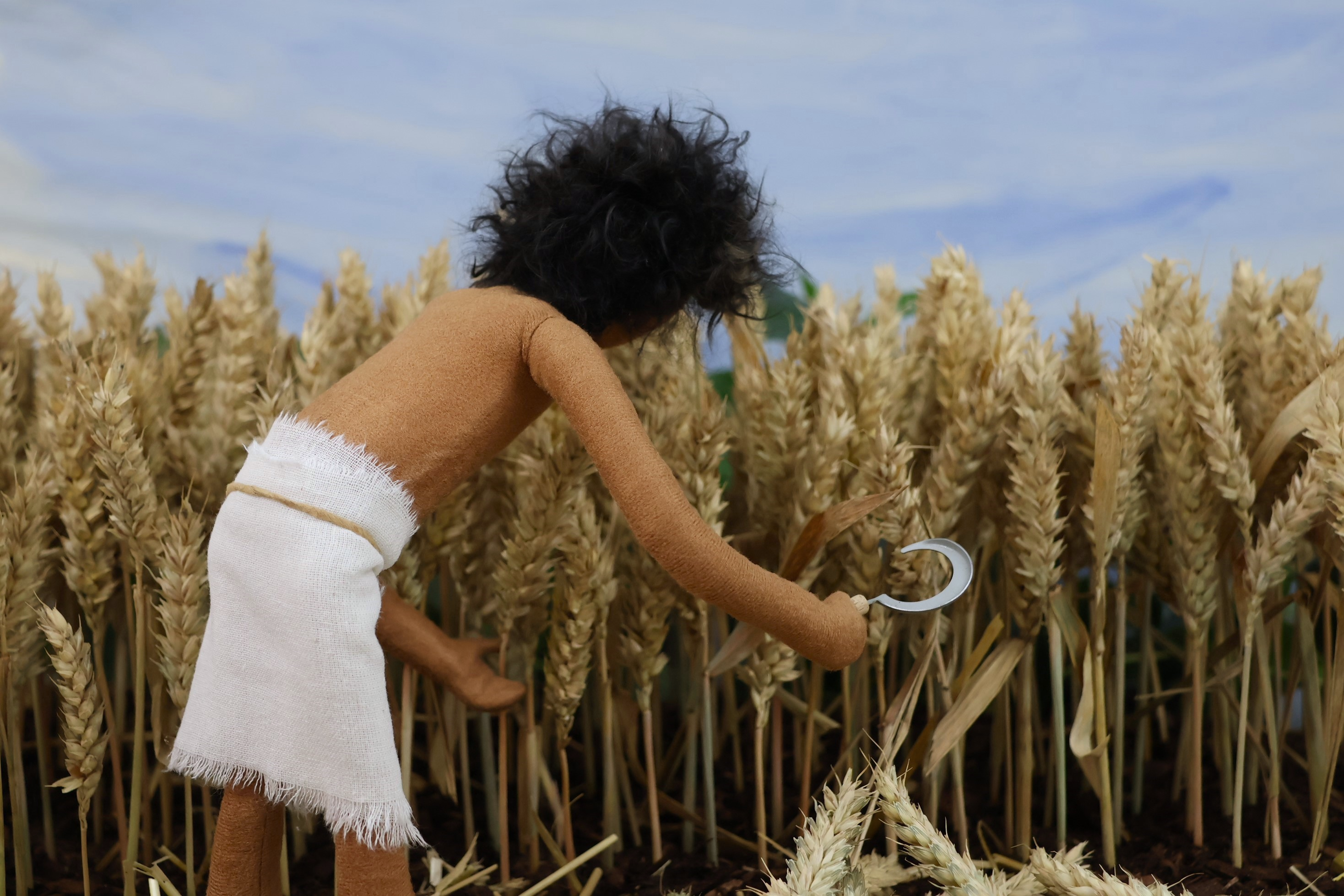 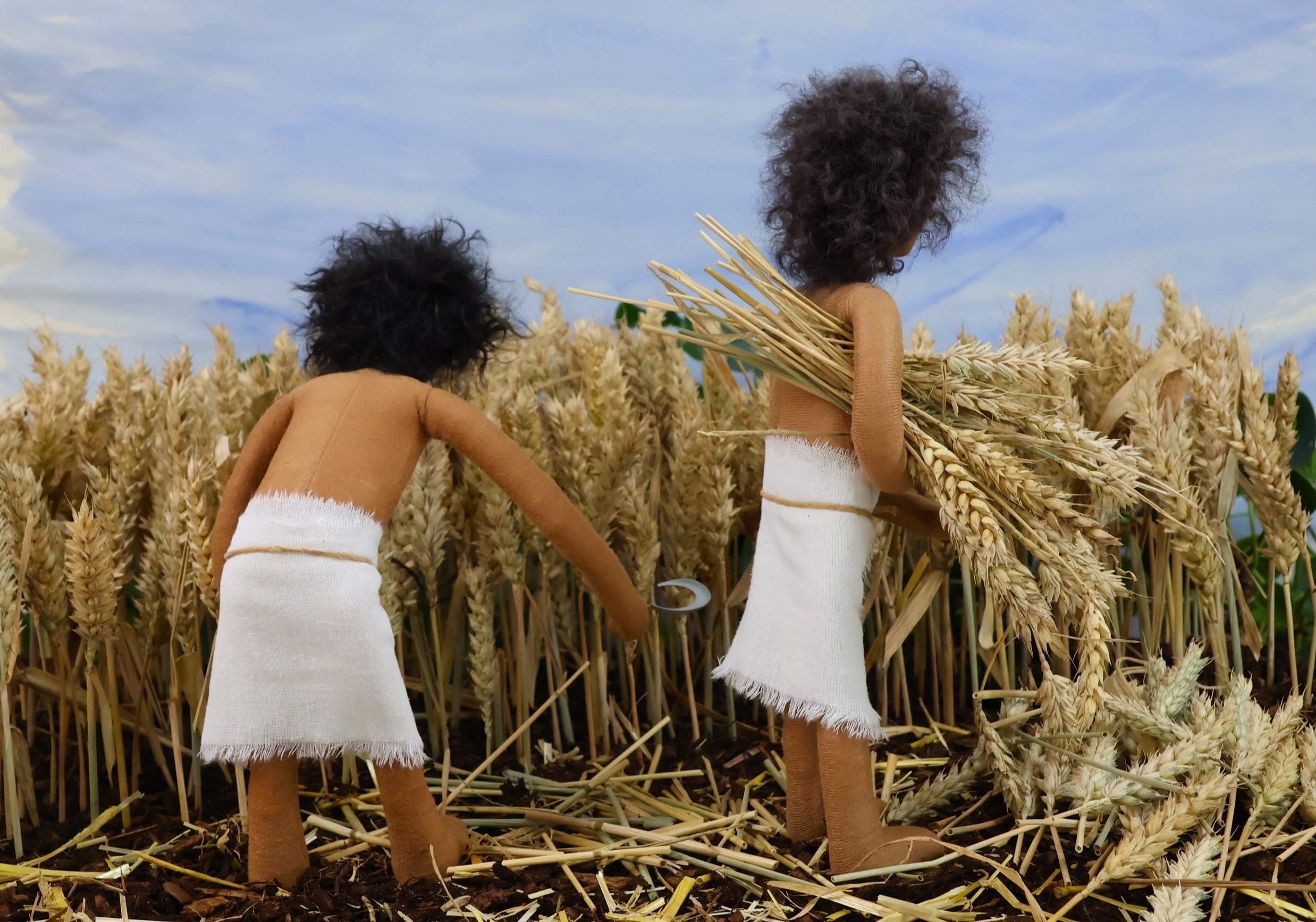 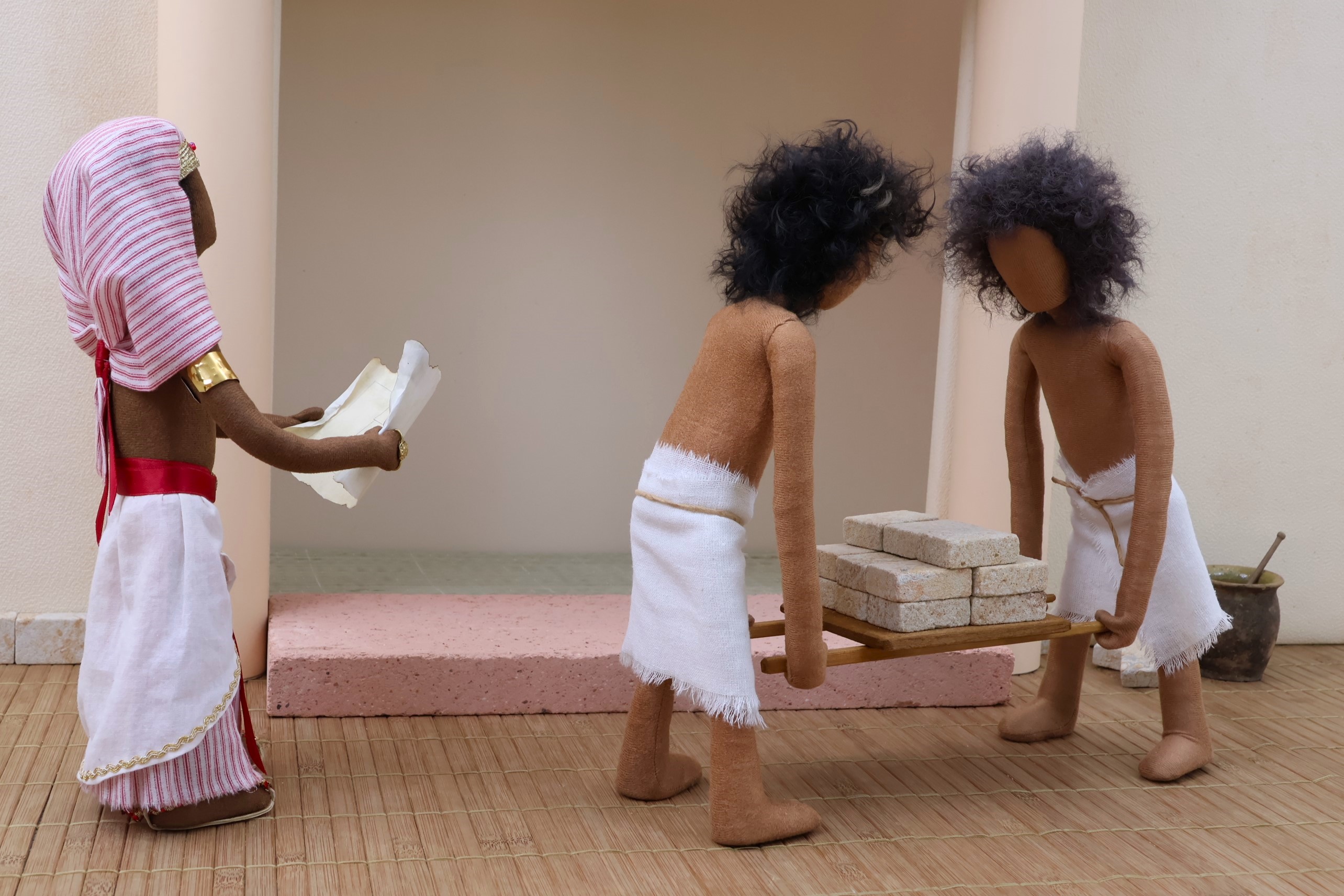 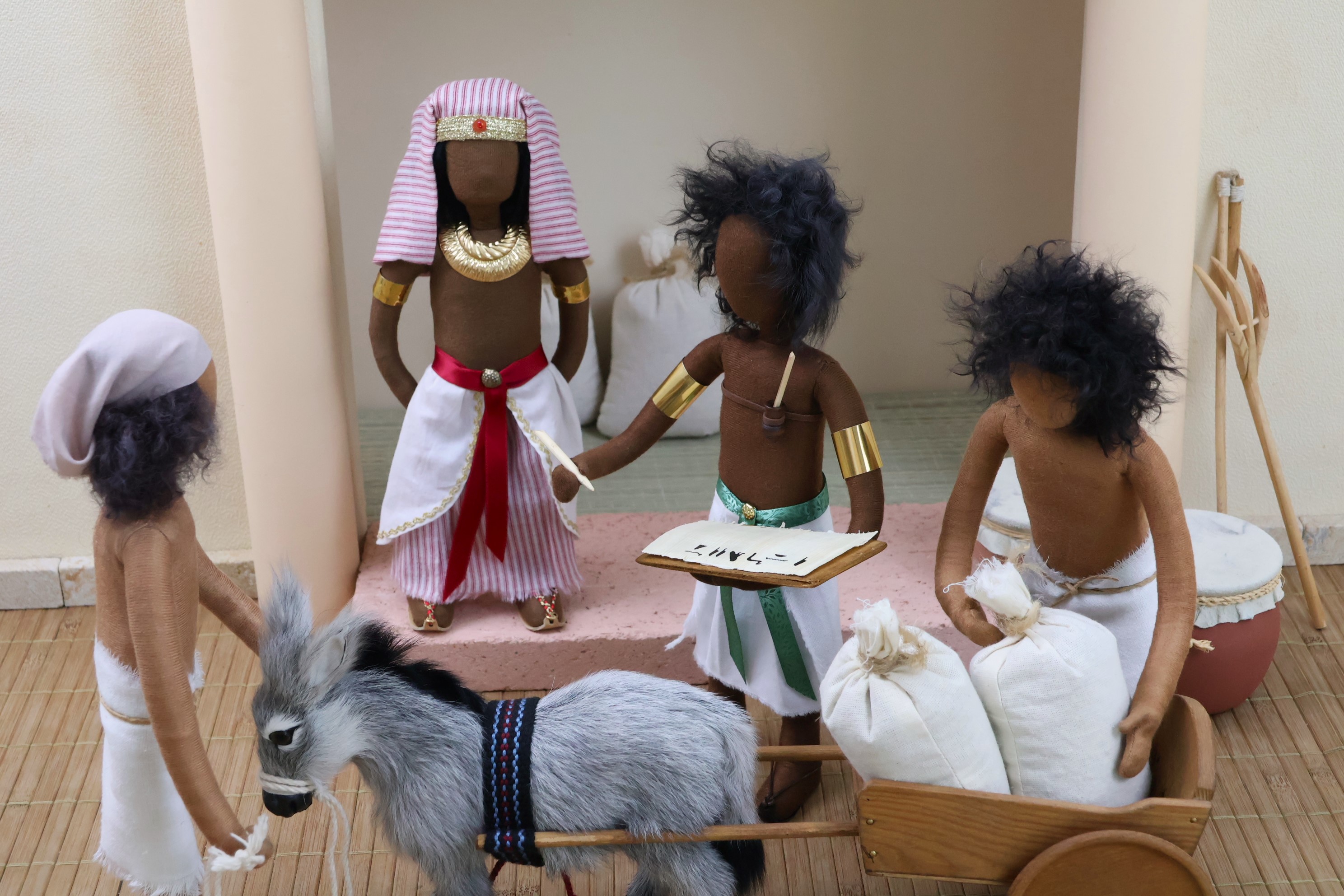 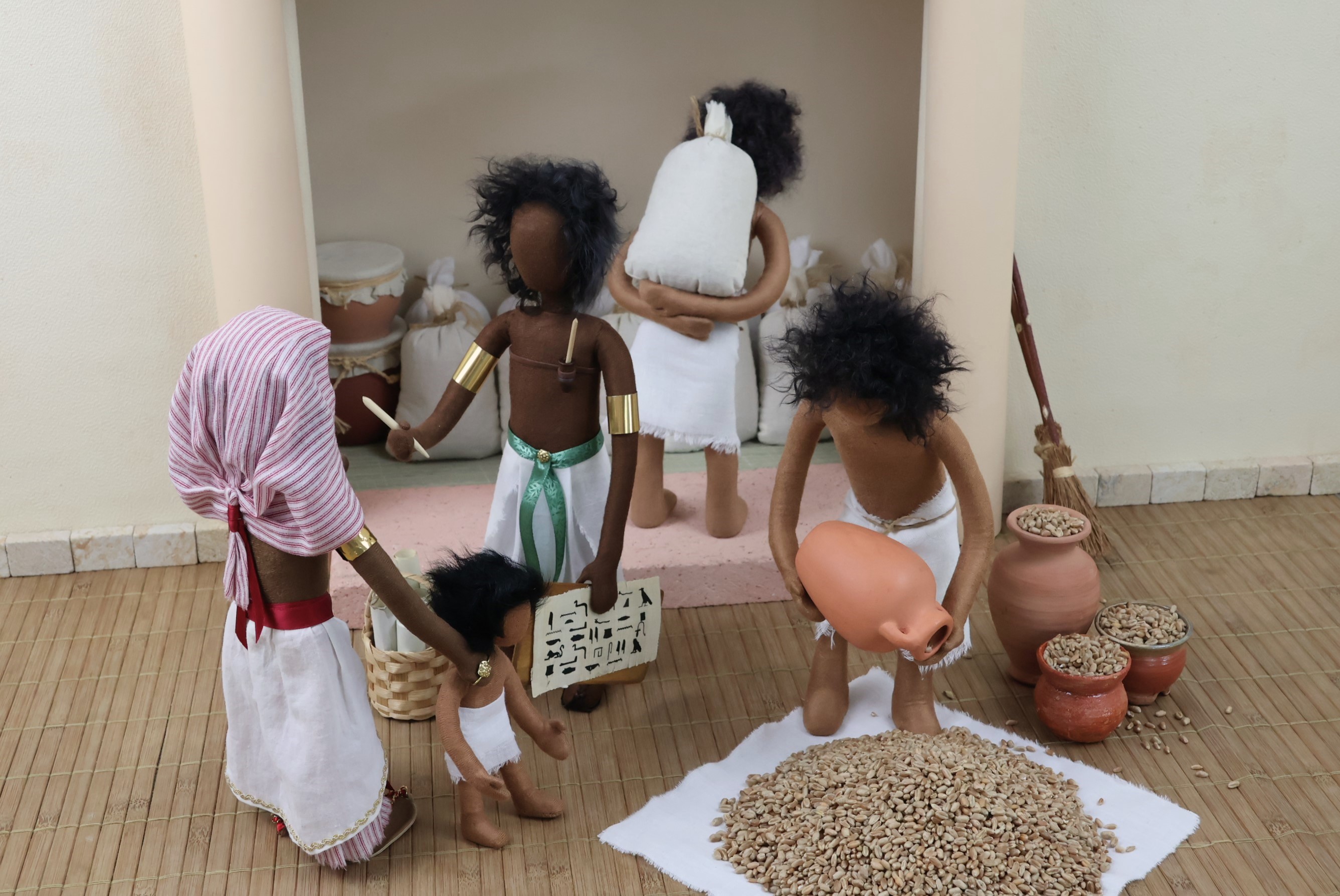 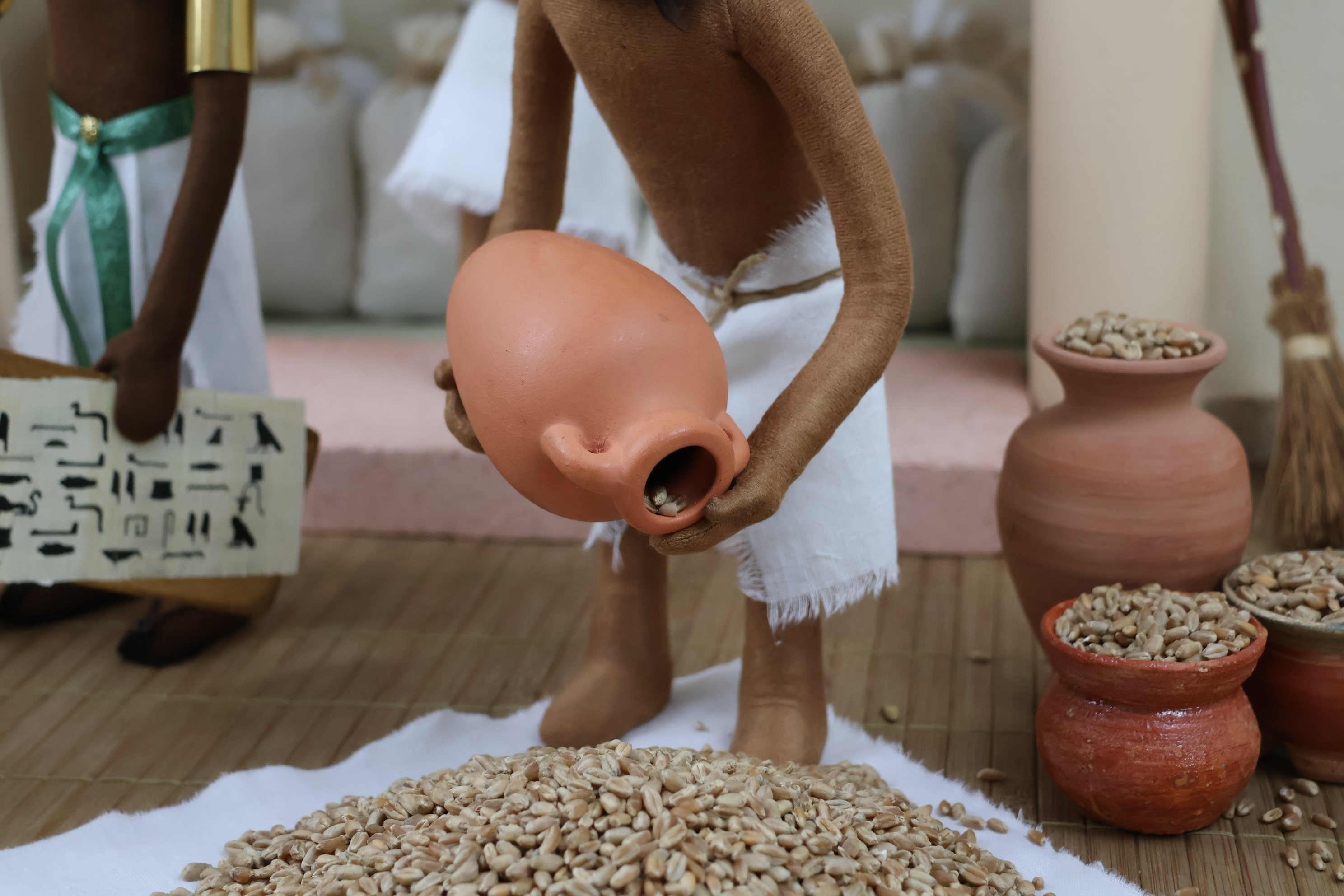 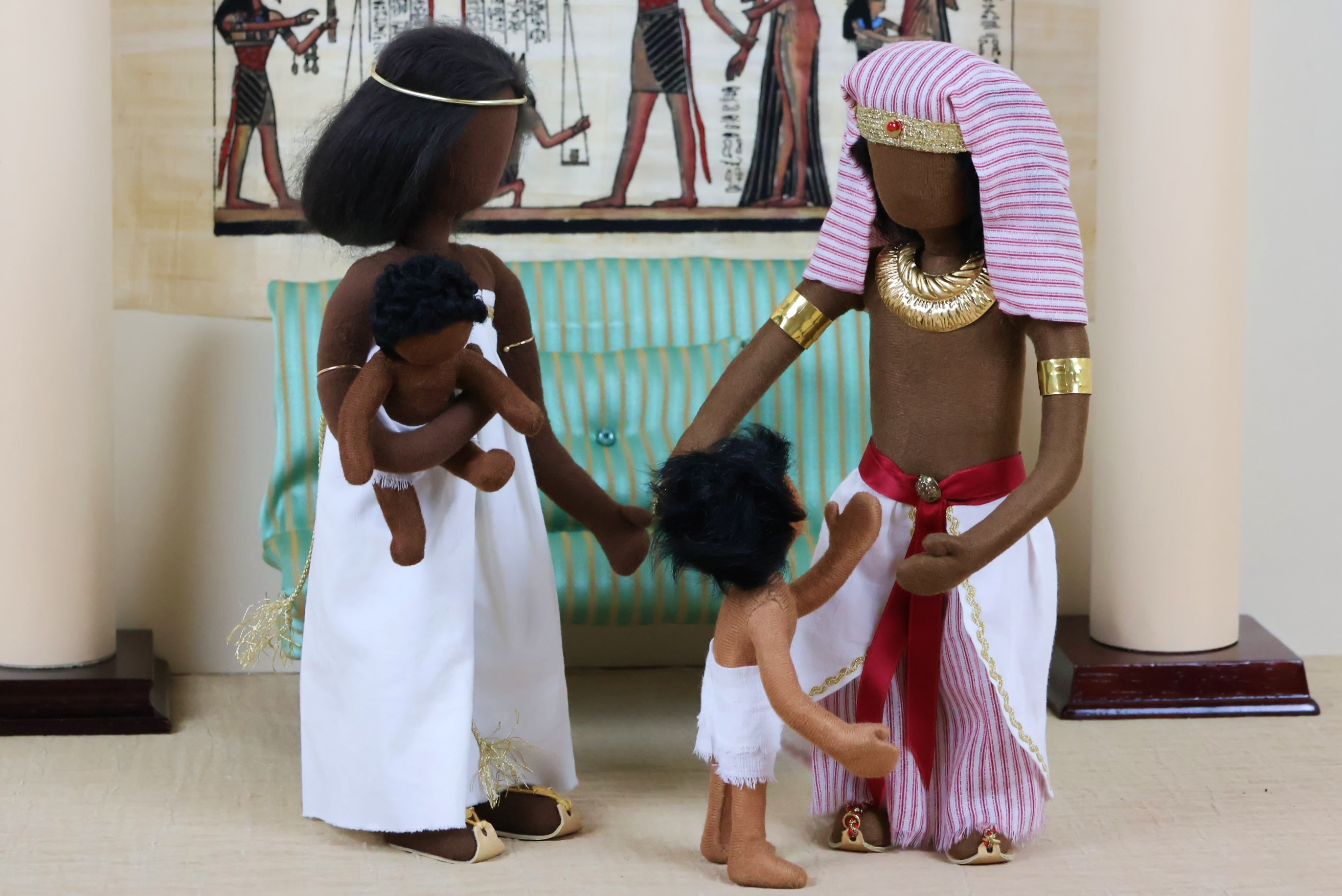 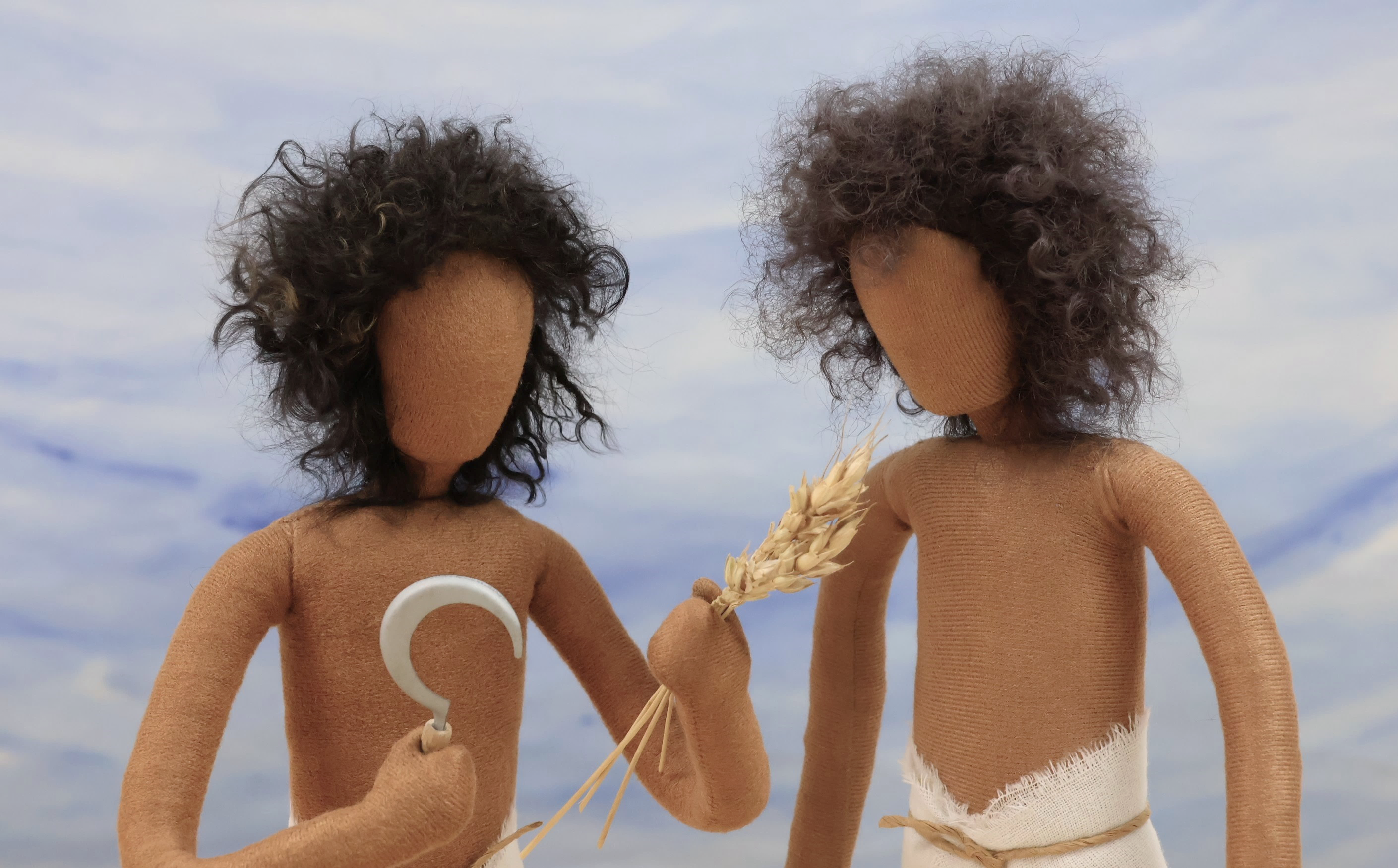 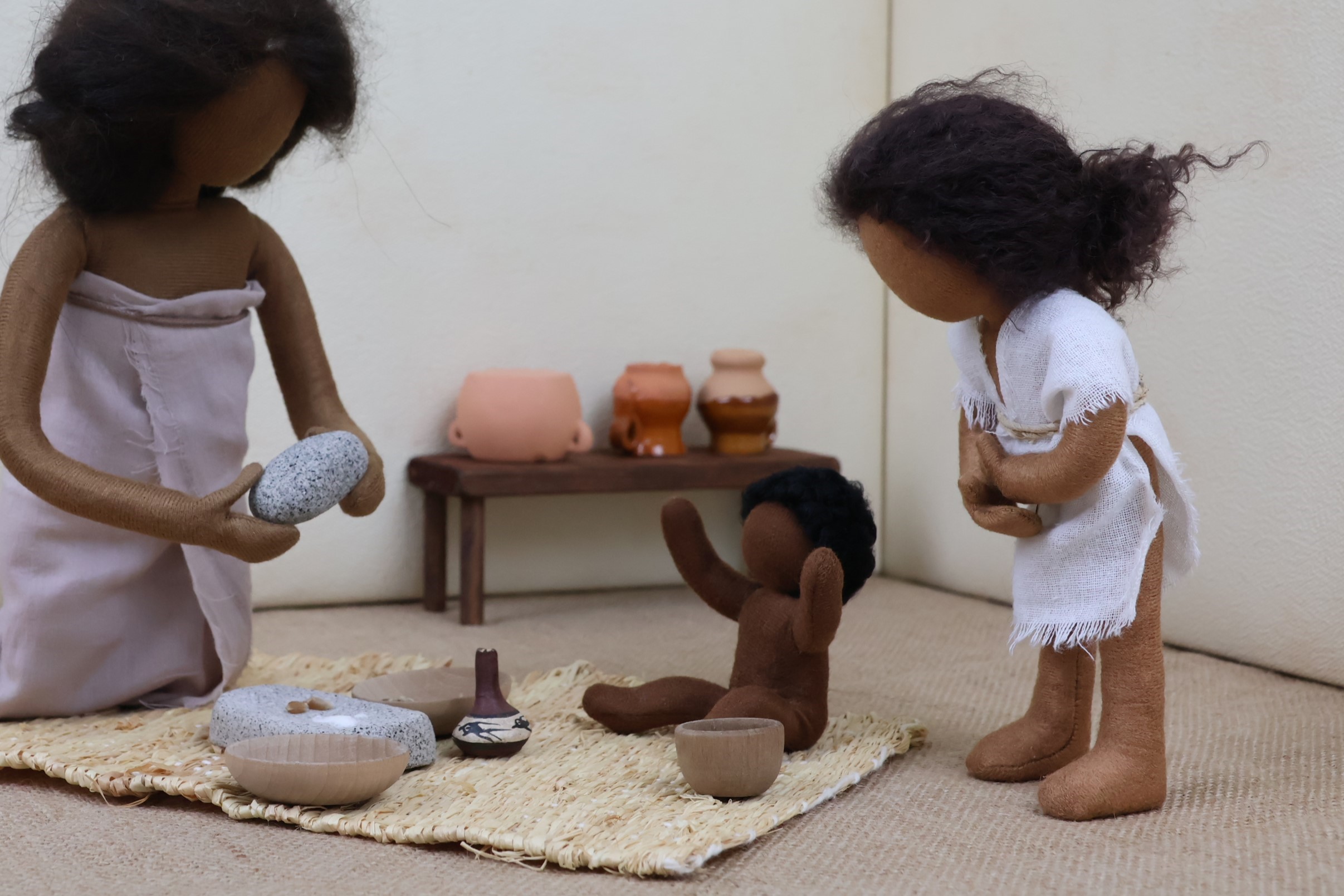 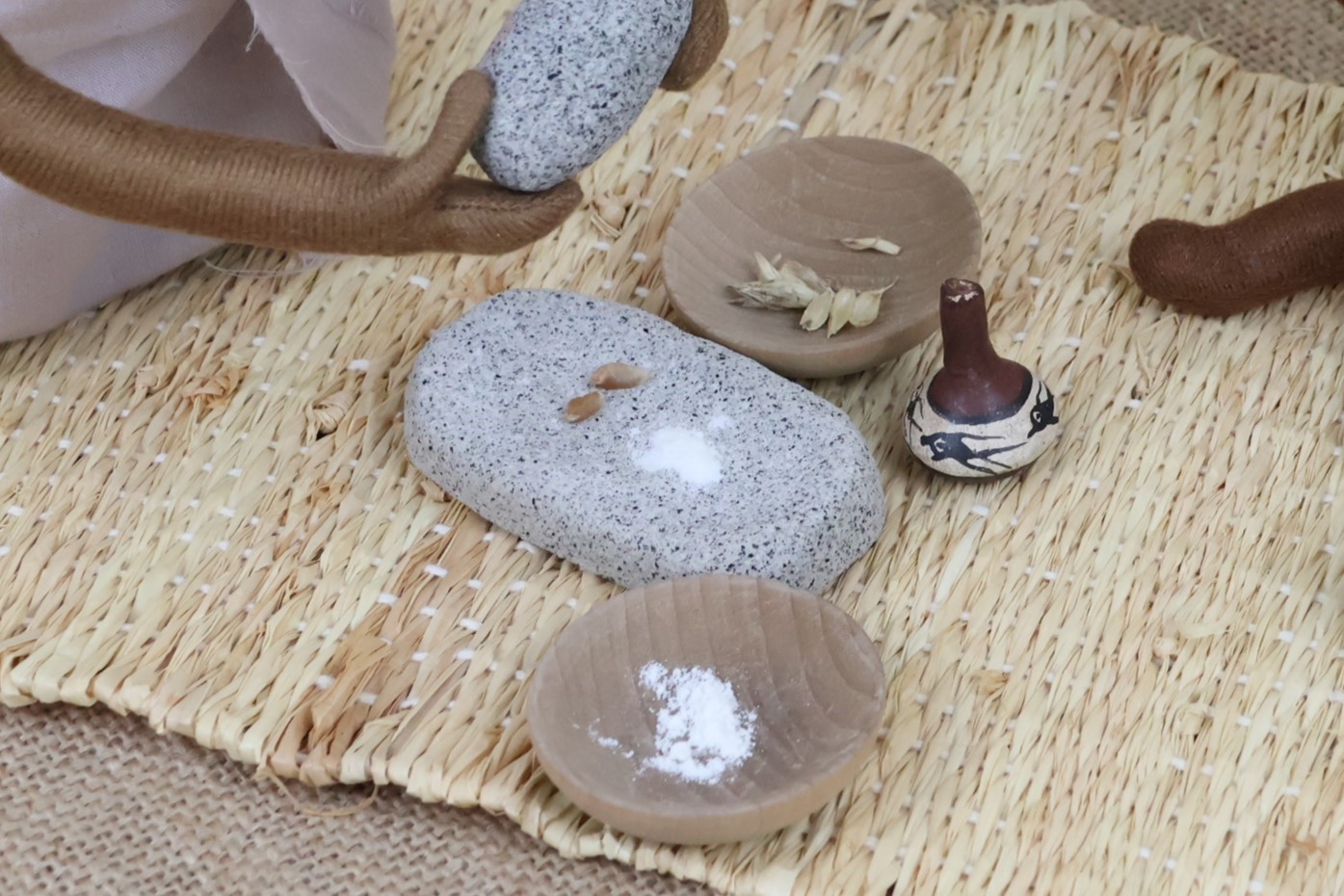 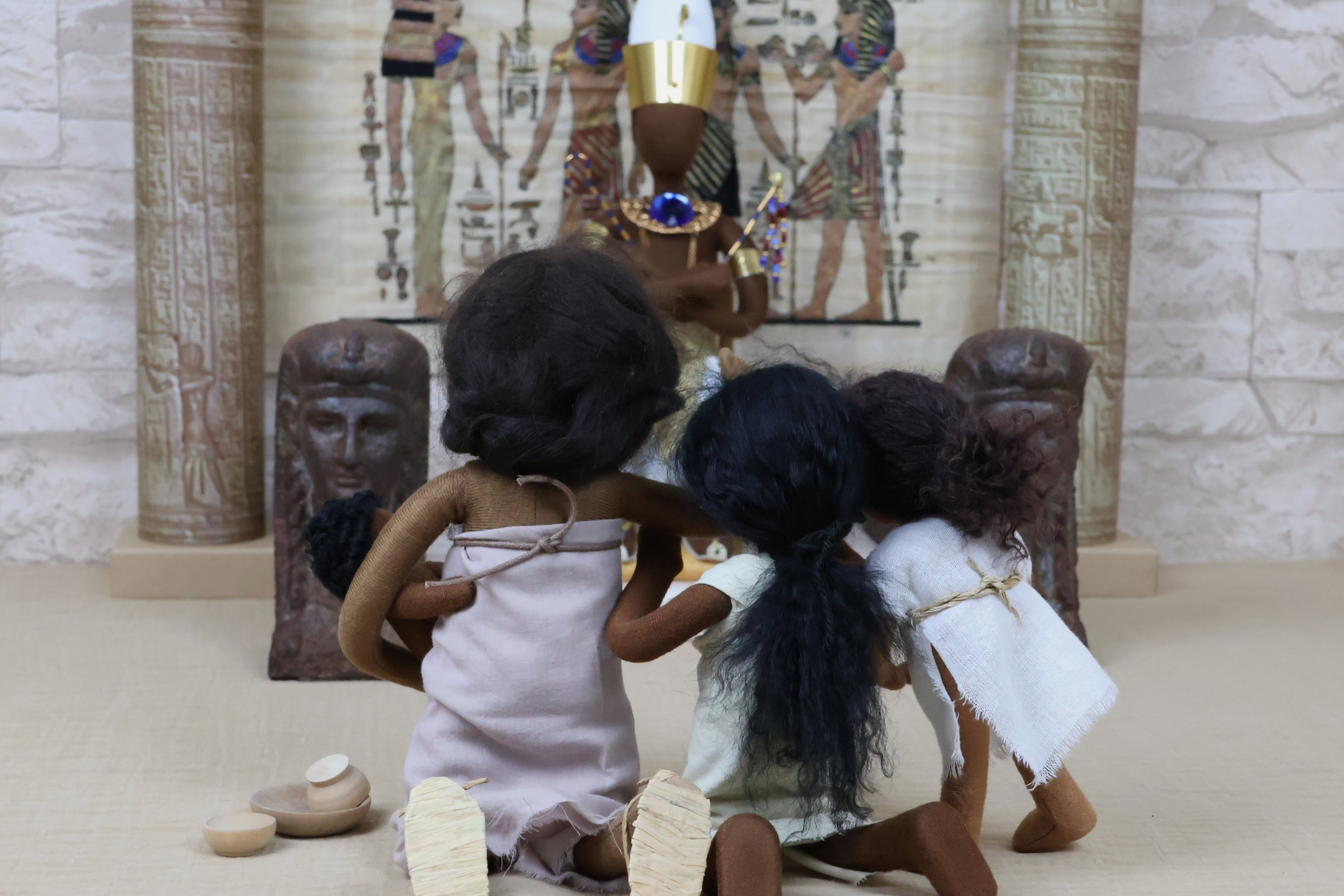 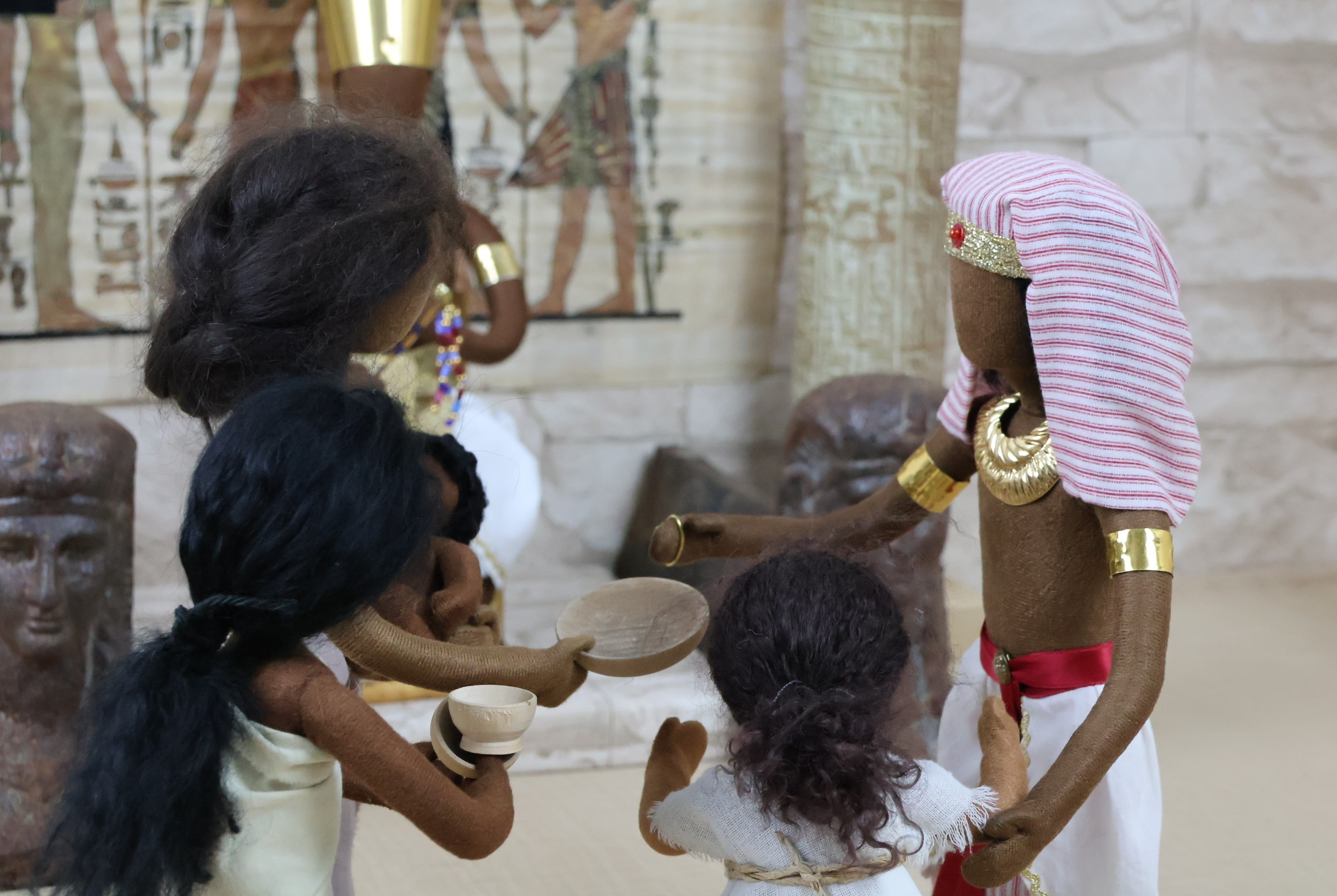 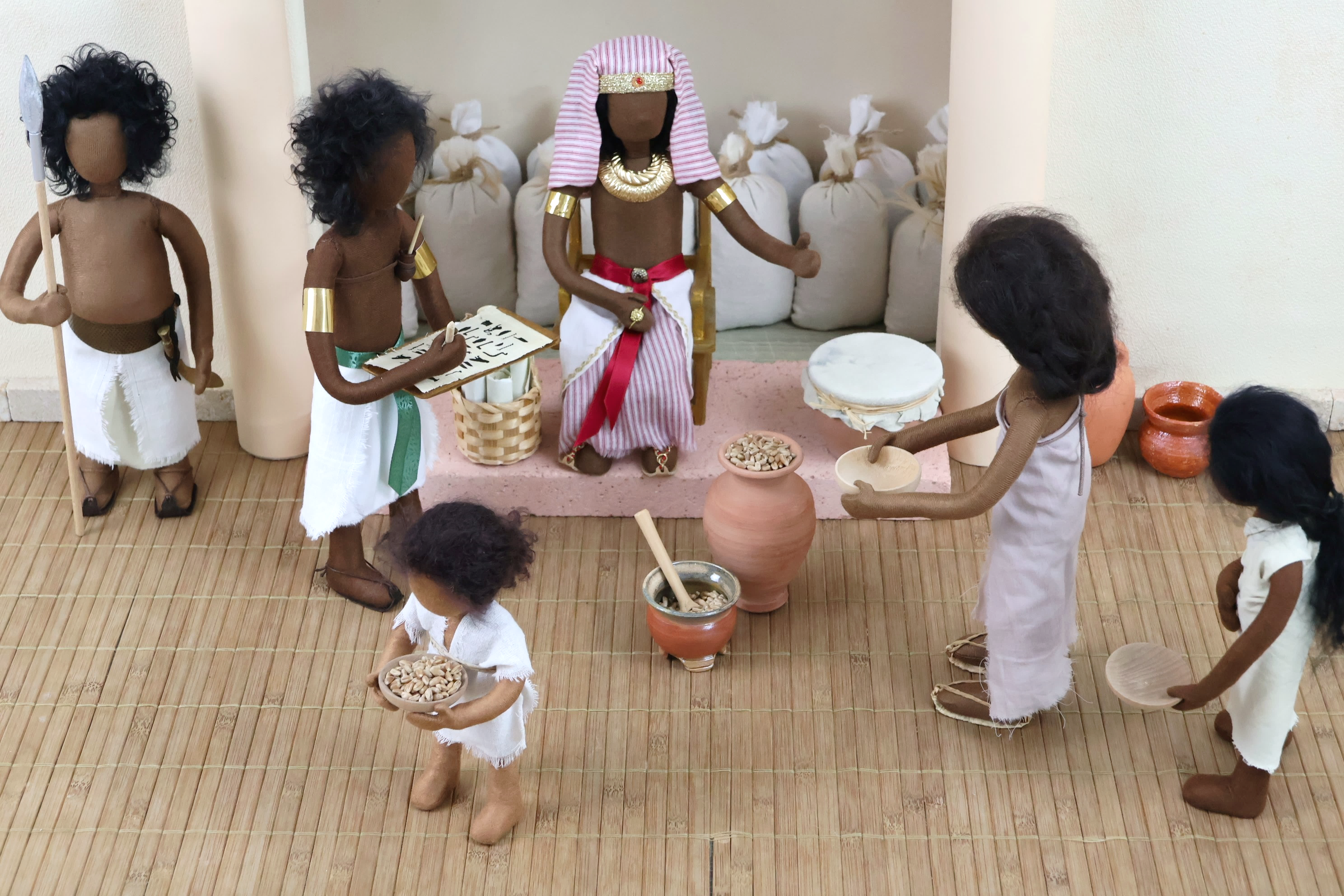 Josef deutet Pharaos Träume 
1. Mose 41, 47 - 57
Fotos: Regina Eisenmann
2025